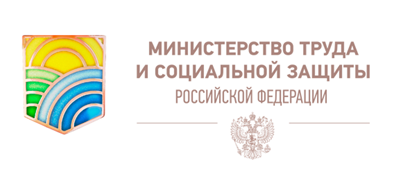 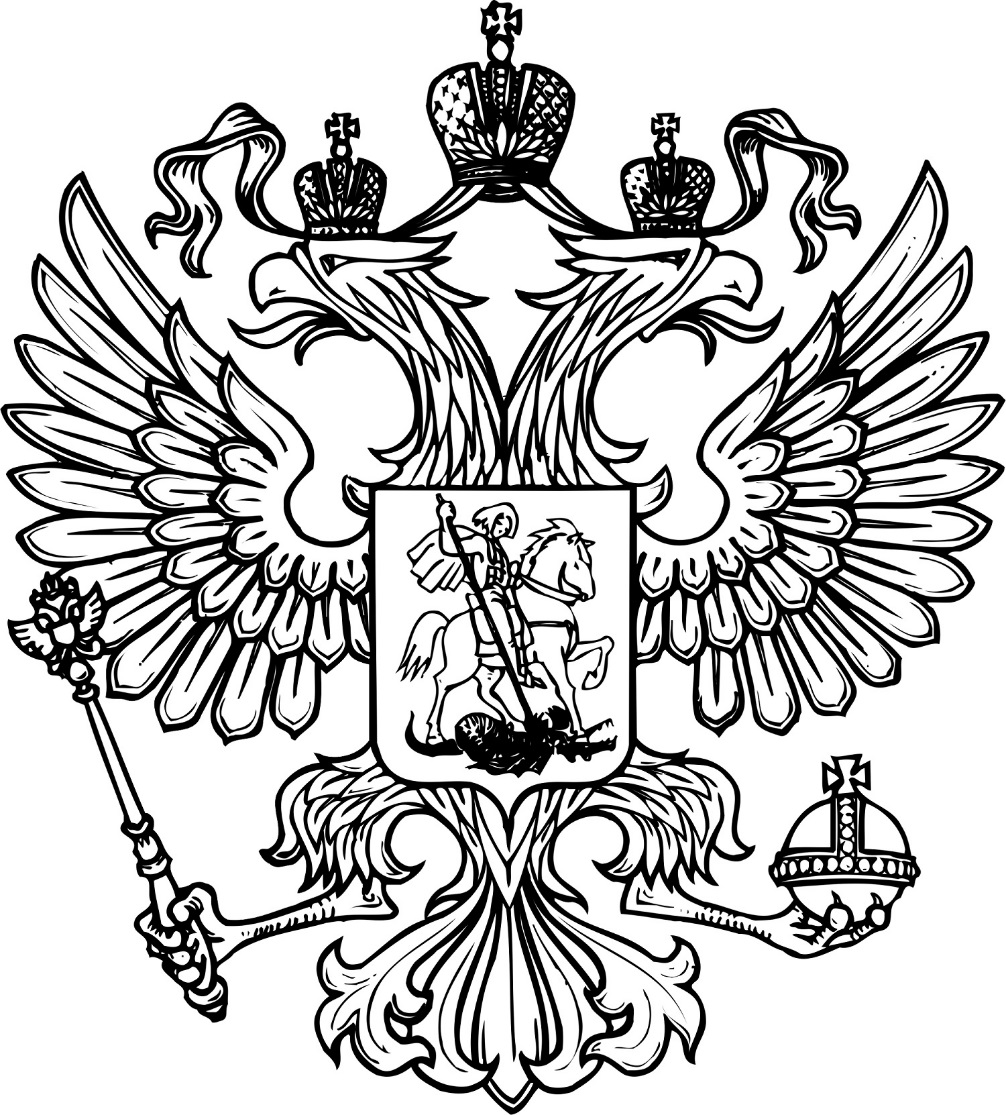 О подходах к оценке профессиональной             служебной деятельности государственного  гражданского служащего
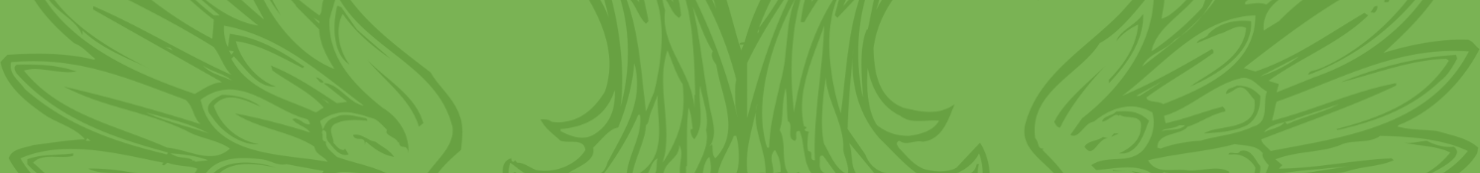 Методические материалы, разработанные Минтрудом России
2
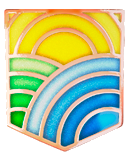 Министерство труда 
и социальной защиты Российской Федерации
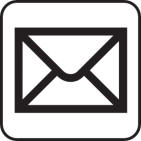 Методический инструментарий по внедрению комплексной оценки профессиональной служебной деятельности государственных гражданских служащих (включая общественную оценку)
письмо Минтруда России от 13.12.2013 г.
 № 18-4/10/1-5704
12
справочник проф.качеств
библиотека показателей
система
методы
процедура
документы
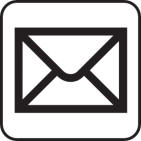 2
Методика всесторонней оценки профессиональной служебной деятельности государственного гражданского служащего
письма Минтруда России от 14.06.2016 г.
 № 18-1/10/В-3980
от 30.09.2016 г.
 № 18-1/10/В-6966
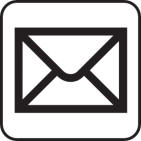 Методика оценки эффективности и результативности профессиональной служебной деятельности государственных гражданских служащих, реализующих контрольные (надзорные) функции
письма Минтруда России от 18.02.2016 г.
 № 18-1/10/П-875
от 14.03.2016 г.
№ 18-1/10/П-1340
Методические материалы размещены на официальном сайте Минтруда Россиии доступны для скачивания по ссылке:
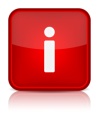 http://www.rosmintrud.ru/ministry/programms/gossluzhba/16/4
Виды оценок в системе комплексной оценки ипри проведении всесторонней оценки
3
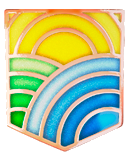 Министерство труда 
и социальной защиты Российской Федерации
1
2
3
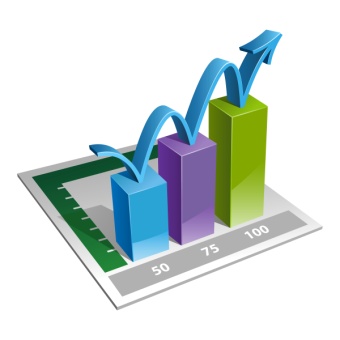 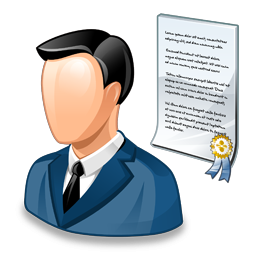 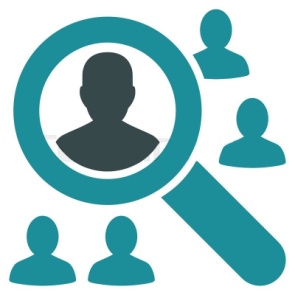 Оценка профессиональных качеств
Оценка эффективности и результативности
Оценка квалификации
квалификация (образование, стаж государственной гражданской службы или работы по специальности (направлению подготовки), знания и умения)
соблюдение стандартов служебного поведения
результаты
1 раз в 3-6-12 месяцев
1 раз в год
не реже 1 раза в 3 года
Система всесторонней оценки
4
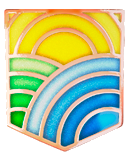 Министерство труда 
и социальной защиты Российской Федерации
параметры оценки государственных гражданских служащих
оценка уровня государственных гражданских служащих
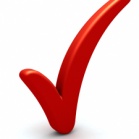 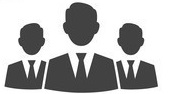 мотивированный отзывнепосредственного руководителя
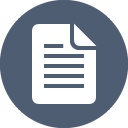 1
А
Б
В
Г
Д
квалификация
об исполнении государственным гражданским служащим  его должностных обязанностей
2
профессиональные и личностные качества (компетенции)
А
Б
В
Г
Д
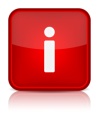 квалификация
Методика всесторонней оценки  - часть Методического инструментария  Минтруда России по внедрению системы комплексной оценки профессиональной служебной деятельности государственных гражданских служащих (включая общественную оценку) (Версия 2.0)
3
эффективность и результативность профессиональной служебной деятельности
А
Б
В
Г
Д
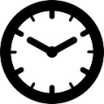 периодичность проведения всесторонней оценки
плановая всесторонняя оценка
внеплановая  всесторонняя оценка
проводится ежегодно, отчетный период составляет календарный год или служебный год
проводится, в том числе когда отчетный период составляет менее календарного года или служебного года
Организация работы по проведению всесторонней оценки
5
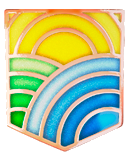 Министерство труда 
и социальной защиты Российской Федерации
I  этап
при выставлении оценок руководителем учитываются:
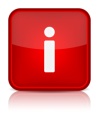 *
обязанности:
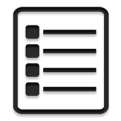 объем, качество и сроки выполнения задач и подготовки документов
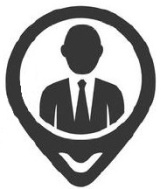 1
давать разъяснения
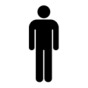 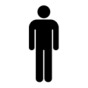 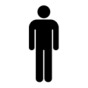 обеспечивать бланками
выдача бланков
профессиональные знания и умения
информировать об оценке
сотрудник, ответственный за организацию и проведение всесторонней оценки в госоргане
служебное поведение
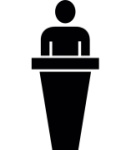 консультировать
руководители структурных подразделенийгосоргана
2
контролировать
А также принимается во внимание годовой отчет о профессиональной служебной деятельности, предусмотренный частями 2 и 6 статьи 48 Федерального закона № 79-ФЗ
организовывать обсуждение
проведение инструктажа
включать оценку в личные дела
*образец бланка отзыва прилагается к методике (приложение № 2)
II  этап
заполняя бланк отзыва, оценивает гражданского служащего по следующим параметрам
при этом каждый из указанных параметров оценивается отдельно и для него в ежегодном отзыве отмечаются следующие оценки
принимает итоговое решение
(в случае его несогласия, отзыв возвращается для возможного пересмотра непосредственному руководителю)
К определению всесторонних оценок «А», «Б» и «Д»
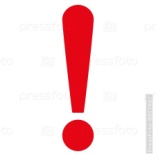 задаются условные рамки по количеству служащих, которым они могут быть выставлены:

А – не более 10%
Б – не более 20%
Д – не более 10%
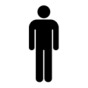 А
Б
В
Г
Д
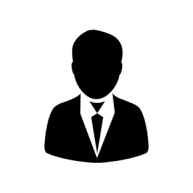 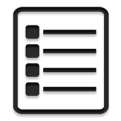 квалификация
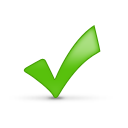 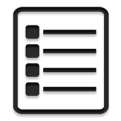 профессиональные и личностные качества (компетенции)
А
Б
В
Г
Д
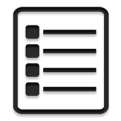 руководитель структурного подразделениягосоргана
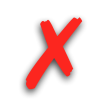 вышестоящий руководитель
эффективность и результативность профессиональной                                 служебной деятельности
А
Б
В
Г
Д
Проведение предварительного индивидуального собеседования
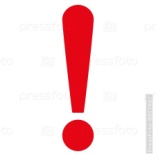 Структура критериев и оценок
6
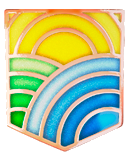 Министерство труда 
и социальной защиты Российской Федерации
эффективность и результативность
квалификация
профессиональные и             личностные качества (компетенции)
«А»
высокая ориентация на результат
 эффективная работа в команде
 высокая организованность
 очень высокая работоспособность
глубокие проф. знания и владение в совершенстве проф. умениями                сверх объема, предусмотренного должностным регламентом
задачи выполнены на очень высоком уровне
очень высокий уровень
«Б»
глубокие проф. знания и владение в совершенстве проф. умениями, предусмотренными                           должностным регламентом
ориентация на результат
 хорошая работа в команде
 высокая организованность
 высокая работоспособность
задачи выполнены на высоком уровне
высокий уровень
«В»
задачи выполнены на хорошем профессиональном уровне
хорошие проф. знания и  хороший уровень владения проф. умениями, предусмотренными                          должностным регламентом
ориентация на результат
 нормальная работа в команде
 хорошая организованность
 достаточная работоспособность
достаточный уровень
«Г»
задачи выполнены на низком  профессиональном уровне (результативность нестабильная)
ориентация на процесс
 недостаточная исполнительность
 плохая организованность
 перекладывание ответственности 
 низкая работоспособность и др.
слабые проф. знания и  низкий уровень владения проф. умениями, предусмотренными                      должностным регламентом
недостаточный уровень
не продемонстрированы или продемонстрированы очень слабые проф. знания и очень плохой уровень владения проф. умениями, предусмотренными                       должностным регламентом
«Д»
отсутствие ориентации на   результат и процесс
 отсутствие командной работы
 низкая работоспособность
 необдуманность в действиях
 неисполнительность и др.
задачи не выполнены или подготовлены                               на очень низком профессиональном уровне
неудовлетворительный уровень
Принятие решений по итогам обсуждения результатов оценки
7
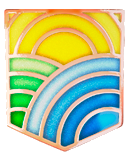 Министерство труда 
и социальной защиты Российской Федерации
«А»
«ОЧЕНЬ ВЫСОКИЙ УРОВЕНЬ»
повышение в должности в самое ближайшее время при наличии                  вакантной должности
рекомендация о включении в кадровый резерв
выплата премии                                         за выполнение особо важных                                              и сложных заданий                                                           в максимальном размере
применение поощрения и награждения
присвоение               классного чина гражданской службы
«Б»
«ВЫСОКИЙ УРОВЕНЬ»
повышение в должности в дальнейшей перспективе
рекомендация об участии в конкурсе на включение в кадровый резерв
получение дополнительного профессионального образования
осуществление выплаты премии за выполнение особо важных и сложных заданий            в повышенном размере
принятие решения о присвоении классного чина гражданской службы
принятие решения              при  проведении аттестации
«Г»
«В»
«НЕДОСТАТОЧНЫЙ УРОВЕНЬ»
«ДОСТАТОЧНЫЙ УРОВЕНЬ»
отсутствие преимуществ при проведении                орг. - штатных мероприятий
получение дополнительного профессионального образования
принятие решения при  проведении аттестации
принятие решения при присвоении классного чина гражданской службы
осуществление выплаты премии                в пониженном размере
принятие решения о присвоении классного чина
«Д»
«НЕУДОВЛЕТВОРИТЕЛЬНЫЙ УРОВЕНЬ»
отсутствие преимуществ при проведении орг. -штатных мероприятий
осуществление                          выплаты премии                                                           в минимальном размере
принятие решения                             при проведении аттестации
принятие решения                о присвоении               классного чина
Обсуждениерезультатов всесторонней оценки
8
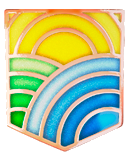 Министерство труда 
и социальной защиты Российской Федерации
III  этап
форматы обсуждения результатов
сотрудники кадровой службы
психолог (при наличии)
1
2
3
вышестоящий начальник
начальник
подчиненный
начальник
подчиненный
начальник
подчиненный
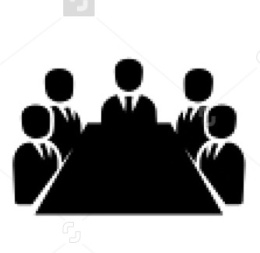 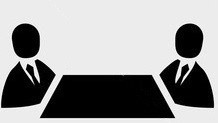 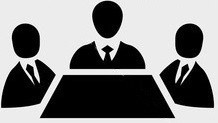 итоги обсуждения
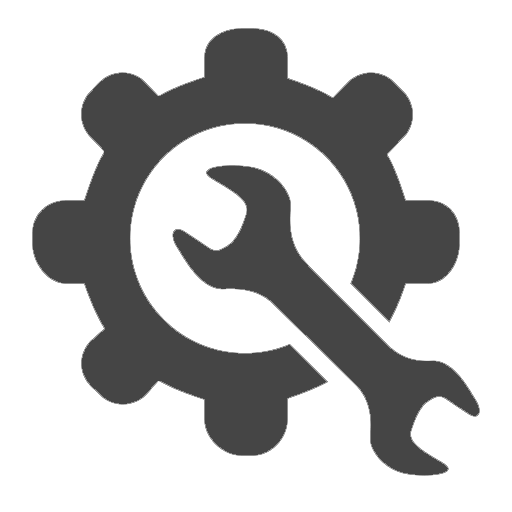 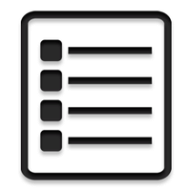 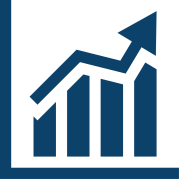 Определение путейповышения  результативности и эффективности, развития профессиональных и личностных качеств
Формированиедальнейших целей и задач профессиональной служебной деятельности для составления годового плана
Анализ причинвозникновения сложностей и недостатков при прохождении государственной гражданской службы
Всесторонняя оценка при принятиикадровых решений
9
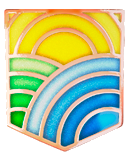 Министерство труда 
и социальной защиты Российской Федерации
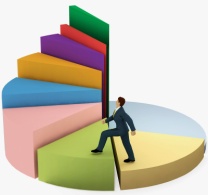 назначении на должностьв порядке должностного роста/включении в кадровый резерв
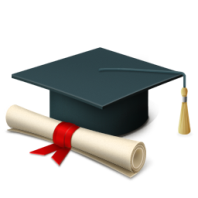 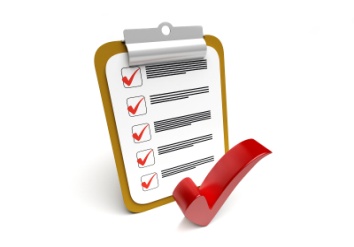 Всесторонняя оценка 
необходима при принятии обоснованных кадровых решений, в том числе при
организации профессионального развития
проведении аттестации
определении размеров премиальных выплат/выборе других инструментов поощрения
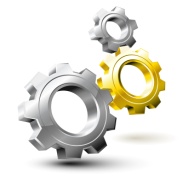 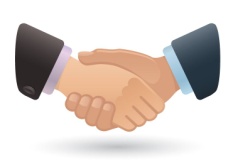 проведении организационно-штатных мероприятий
что в целом создает условия для эффективного управления кадровым составомгосударственного органа